認識兒童權利公約
CRC
兒童人權
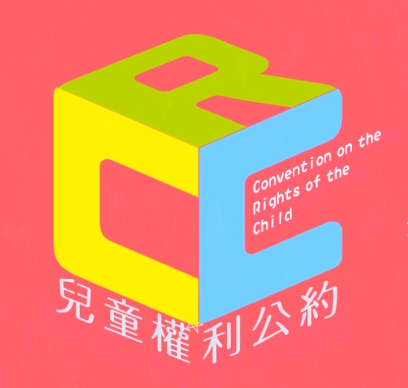 1
新北市立福和國中 吳瑞元老師製作  MMXVIII
”
學習目標
一.能說出兒童權利維護的重要。
二.能表達將兒童權利列為國際公約的重要性
三.能確知兒童權利公約所保障的兒童年齡範圍。
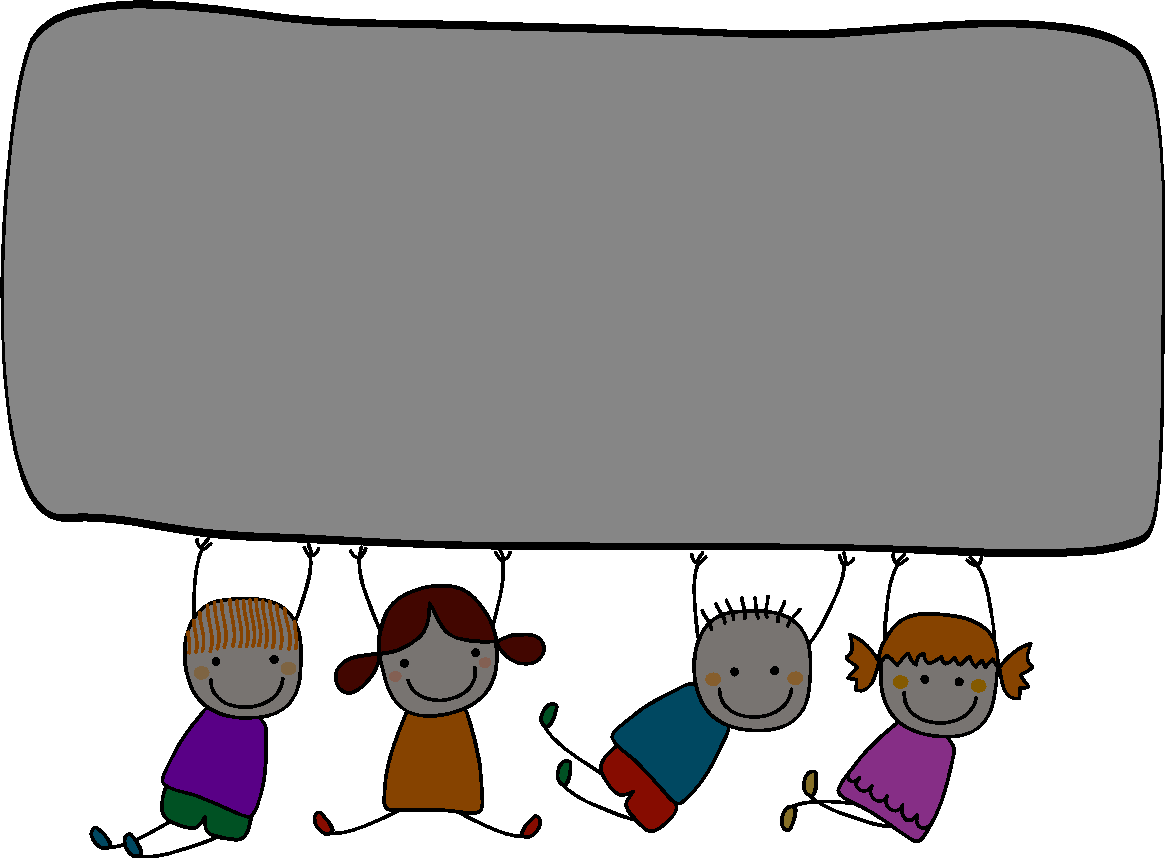 ”
2
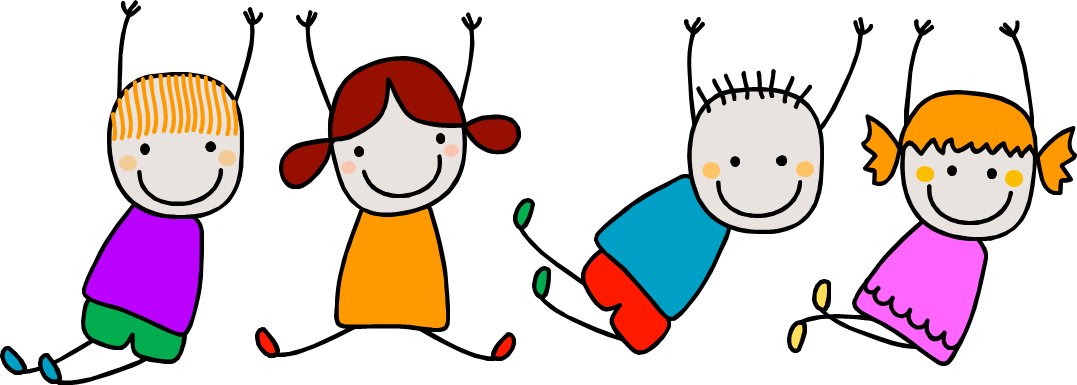 說說看，
兒童和大人有何不同呢？
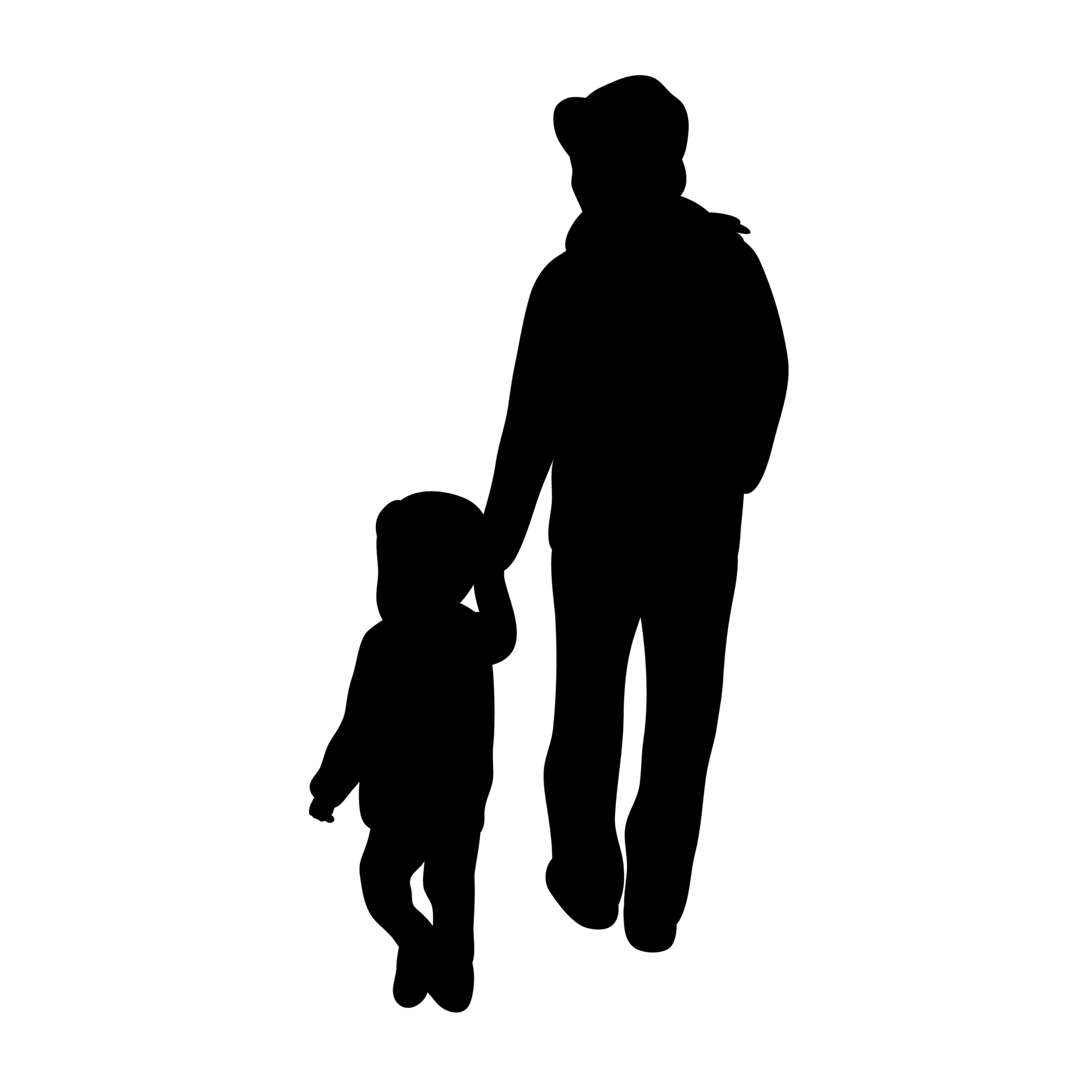 為何有些事，
大人可以做，但兒童不能做？
兒童因身心尚未成熟，須受到保護、教導與照顧。兒童要理解基本權利，學習如何妥善運用並承擔責任。
3
[Speaker Notes: CRC（兒童權利公約之英語簡稱）於前言指出：「兒童因身心尚未成熟，因此其出生前與出生後均需獲得特別之保護及照顧，包括適當之法律保護」，本張投影片希望引導學生思考兒少因身心尚未成熟，所以需要受到養育，並且需要成人的引導與照顧。]
想像一下，圖中的兒童需要哪些關懷和照顧呢？
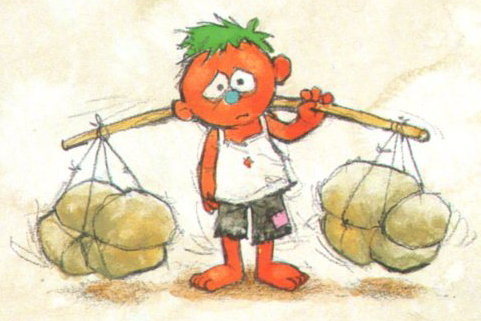 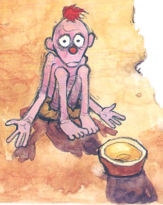 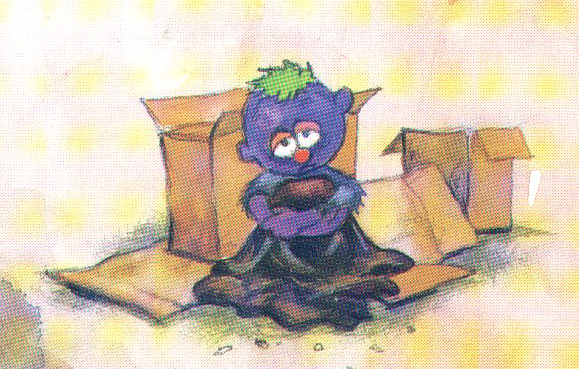 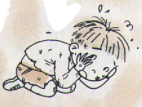 動畫4圖案取自（李園會編，嚴凱信等繪，2000）p.28、p.31動畫2~4圖片取自（卜蘭妮譯，Kermit the Frog, 1994)
4
[Speaker Notes: 無家可歸的街童圖片取自於frog著, 卜. K. t. (1994). 讓孩子們有更好的世界(For every child: A better world). 臺北市, 啟思文化事業有限公司(1993 United Nations).

教師可詢問：「圖中的兒童發生什麼事情？」；再問「這些兒童需要哪些關懷和照顧？」]
說說看，你曾聽過哪些我國保障兒童的法律？
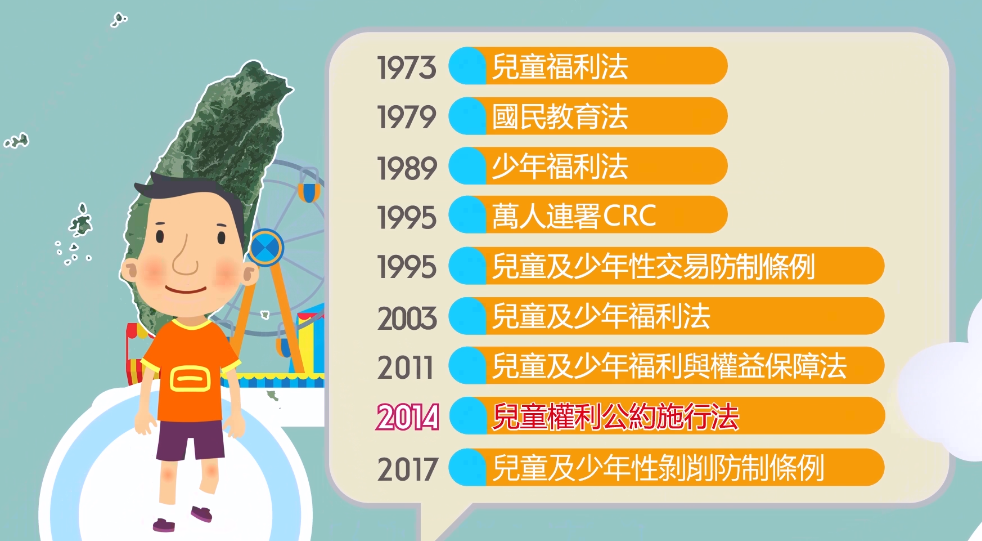 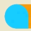 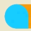 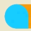 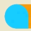 5
[Speaker Notes: 國中生於八年級下學期社會領域公民課已有上過青少年相關法律，本頁可由學生在圖示未出現前，可由學生先行回答，在答案彙整後，呈現投影片圖表以核對學生的作答。本頁亦要引導學生觀察，這些保障兒童的法律中《兒童權利公約施行法》是一個因應我國簽署國際公約而制訂的法律。]
你看得出哪一個是受到國際公約影響的兒少法律呢？
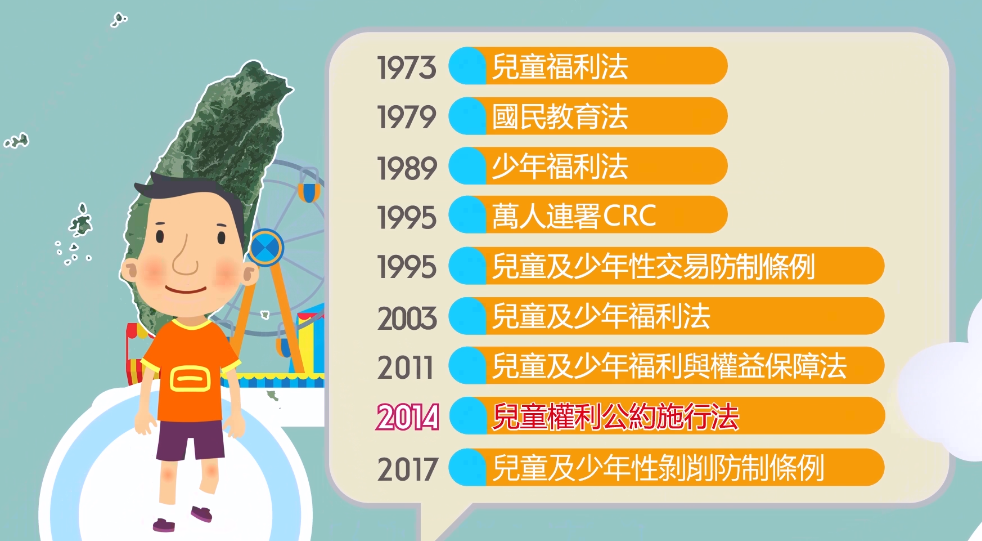 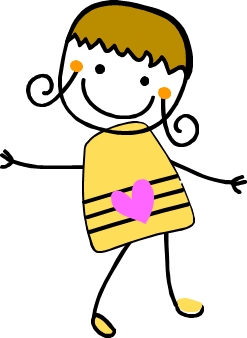 6
[Speaker Notes: 國中生於八年級下學期社會領域公民課已有上過青少年相關法律，本頁可由學生在圖示未出現前，可由學生先行回答，在答案彙整後，呈現投影片圖表以核對學生的作答。本頁亦要引導學生觀察，這些保障兒童的法律中《兒童權利公約施行法》是一個因應我國簽署國際公約而制訂的法律。]
可點擊此處播放影片
兒童權利公約(CRC)的簡介
Convention on the Rights of Children (CRC)
讓我們瞭解全世界發展 CRC公約 的由來…..
事情是這樣發生的…..
動畫：（衛生福利部社會及家庭署，2016）第一集0’56’’~2’05”
7
影片網址：https://youtu.be/XykNpHI-UFQ
二次大戰後，聯合國重視戰爭對兒童權益的侵害：
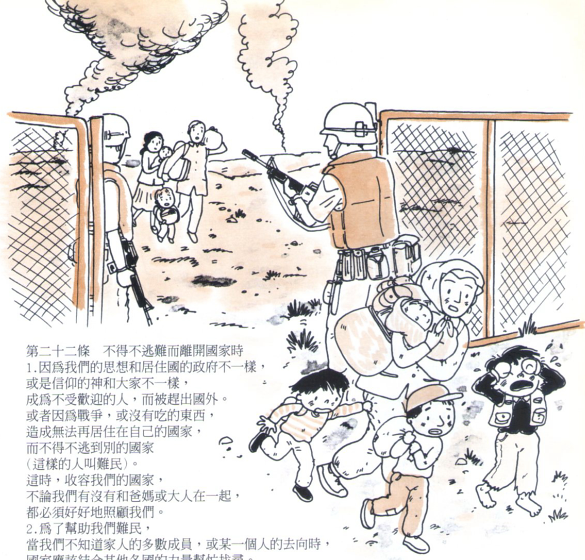 說說看：戰爭對兒童有哪些權益的侵害？
8
圖片取自（李園會編，嚴凱信等繪，2000）p.31
[Speaker Notes: 在CRC中，非常重視戰爭的危害與國籍的取得。這幅圖顯示人民與兒童逃離戰亂，戰爭砲火除了危急生存，更會造成貧窮、喪失住屋等等，但若是選擇遷移而成為難民，則因為沒有國籍，失去了國家對兒童的各種基本保障。聯合國在兩次世界大戰的啟發中成立，特別感知戰爭對人與對兒童的危害，這樣的淵源，使得CRC訂有多條關於戰爭時權益保障的條款。教師可在此頁簡要提及有「兒童權利之父」之稱的柯札克事蹟（教師可依對史事掌握的程度，取捨是否述及柯查克的故事）。
波蘭籍猶太人柯札克幼時見聞窮人的處境後發願：「若我能是國王，我一定要幫助兒童遠離貧窮和飢餓。」後來他成了小兒科醫生。
波蘭曾受俄統治，柯札克在日俄戰爭及戰後都醫治很多小孩，他後來開辦了孤兒院，也大量撰文倡議呼籲重視兒童權益。
1939年德國入侵波蘭，第二次世界大戰爆發，終究，柯札克的孤兒院無法撐過屢次的戰火，柯札克最後與受良好照顧、有教養的院童在猶太人集中營中同受屠殺。
受柯札克影響，聯合國特別感受到戰爭對兒童的傷害，在《日內瓦宣言》的基礎上，1989年終於達成國際簽署而通過《兒童權利公約(CRC)》，CRC成為保護兒童的國際公約。
在柯札克的故事中，流露著以下的兒童人權：生存權、溫飽不受飢餓、可獲得醫治的健康權、受父母照顧之權（對比孤兒）、學習與教育權、不受戰爭之苦等等。（有關柯札克的故事可參考繪本《好心的國王》）]
直至今日，武裝衝突下的兒童
仍急需國際公約的保護
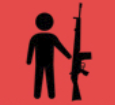 閱讀短文，這個的兒童失去哪些人權？
「有一天指揮官要我們去對一個家庭作戰……我決定逃去森林，但我被發現了，還被帶返軍營。他們禁錮了我，每天都虐打我……今天，我仍然非常害怕，每晚無法入睡！我不懂讀書、寫字，亦不知道家人在那兒。我想不到未來，不知該怎麼做……」

（非洲剛果共和國15歲的克拉米– 他於9歲時被成為童兵）
原文取自Coalition to Stop the Use of Child Soldiers (2004) CHILD SOLDIER USE 2003: A Briefing for the 4th UN Security Council--Open Debate on Children and Armed Conflict London: Coalition to Stop the Use of Child Soldiers 中文改寫自聯合國兒童基金香港委員會網站。故事人物名字為Kalami
9
[Speaker Notes: 依據聯合國秘書處武裝衝突下的兒童特別辦公室（Office of the Special Representative of the Secretary-General for CHILDREN AND ARMED CONFLICT） 1996-2016 二十週年報導，至今有數十萬的童兵被徵召，在阿富汗、剛果、蘇丹、緬甸尤其是嚴重。這些地方戰爭下的兒童，男童可能被強迫當兵，女童則可能受到性剝削的對待。他們目睹死亡，承受長期的心靈創傷。國際人道主義法認定徵召未滿15歲屬觸犯戰爭罪，多種人權公約亦規定不得徵召18歲以下兒童參與戰爭。
https://childrenandarmedconflict.un.org/effects-of-conflict/six-grave-violations/child-soldiers/]
從童兵看到國際公約的必要性
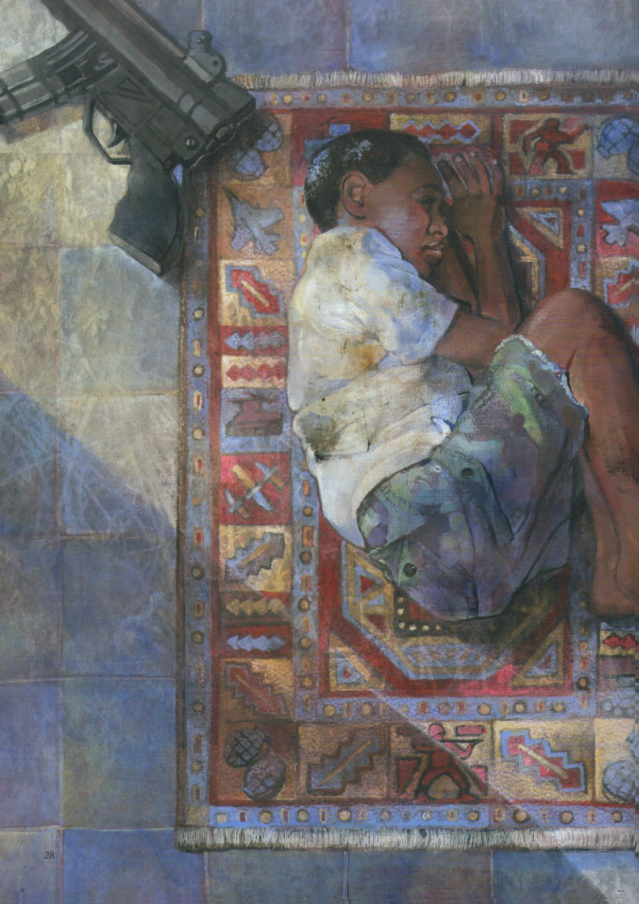 學習單閱讀資料一資料二
從童兵的現象，說看看，各國有其文化與國法，為何還需要一套國際公約？
你覺得國際公約應保障未滿幾歲者免於涉入武裝衝突？
掌權者如果違反國際公約，可能承受什麼代價或處罰？
10
圖片源自：（謝雅玲譯，2016) p.29
[Speaker Notes: 本頁搭配學習單閱讀與理解二這頁的圖片取自謝雅玲譯，大衛‧史密斯(David J. Smith)撰文，席拉‧阿姆斯壯(Shelagh Armstrong)繪圖  (2016)  《天下的孩子都是一樣的：一本關心全球兒童的書(This child every child)》。臺北市：東方出版社，第28頁、29頁。該書的第29頁標題「戰火中的兒童」裡面提到了獅子山共和國山姆的故事。獅子山共和國的山姆十幾歲時在家中被人拐走，他被迫加入隸屬於反叛軍的男童部隊(Small Boys Unit)，幾個月後他費盡艱難的逃回家，但每天不時做噩夢，也常常處在恐懼之中。在聯合國兒童基金會和一些組織的協助下，目前山姆受到照顧，生活也逐漸恢復正常。
該書引據指出全世界有50個國家徵召未滿18歲的孩子加入軍隊，還有30萬名兒童參加反叛軍。他們接受殺人訓練，有的成為奴僕，有的負責收集柴火、洗衣服，有的在軍隊煮飯或跑腿，有的童兵甚至只有七歲。許多童兵是在家中被人拐走，但有些兒童是自願加入軍隊。雖說童兵是「自願」加入軍隊，但他們可能是為了讓自己有飯吃，也可能是為了透過入伍來賺錢或是可拿食物回家。這些童兵經常受到虐待，他們為免受到懲罰，常被迫殺人。聯合國正在努力阻止各國徵召童兵，不過美國、加拿大及許多國家的軍隊仍然允許未滿18歲的青少年，雖亦有在父母的同意下入伍者，但世界各地的反叛軍也在徵召年紀更輕的童兵。CRC第38條對徵召童兵有所約束：戰爭中的孩子有權受到保護其免於戰禍。不能強迫15歲以下的兒童加入軍隊及參與戰爭。]
CRC保障全世界未滿幾歲的兒童呢？
提示：想想購票時的半票、兒童票怎麼認定？世俗的看法，或是民法、刑法、兒少相關法律是如何？我們的社會如何界定成年與未成年？
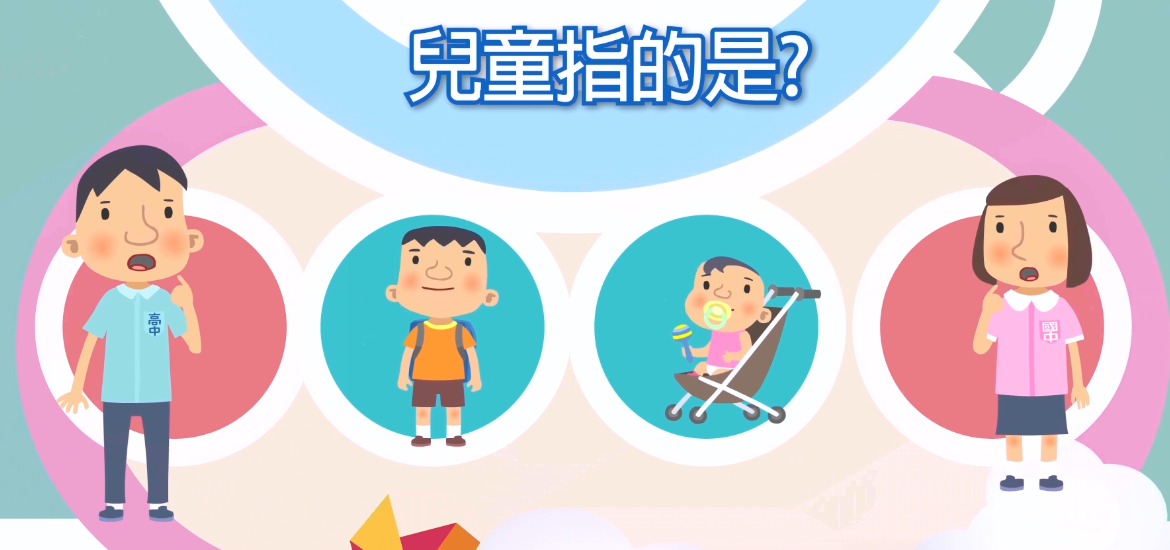 11
圖片：（衛生福利部社會及家庭署，2016）第一集
[Speaker Notes: 可以從買幾歲要買全票、半票、兒童票，可否買兒童餐？以及回顧社會領域公民課所上的《民法》、《刑法》、《兒童及少年福利與權益保障法》、《少年事件處理法》等等課本有教過的年齡規定探討，應保障幾歲以下的人才是將「兒童」納入保障。以2018年3月「新北市兒童卡」上路為例，設籍新北市6至12歲兒童持大眾交通工具可享半價優惠。各種制度對「兒童」年齡的界線各有詫異。
學生的看法或許會跟CRC的規定不同，但這裡都是要讓學生思考這樣的年齡門檻依據的是哪種條件？思索設定成年與未成年的條件，正也是思考CRC立法保障所考量之處。]
我國法律界定的「兒童／少年」
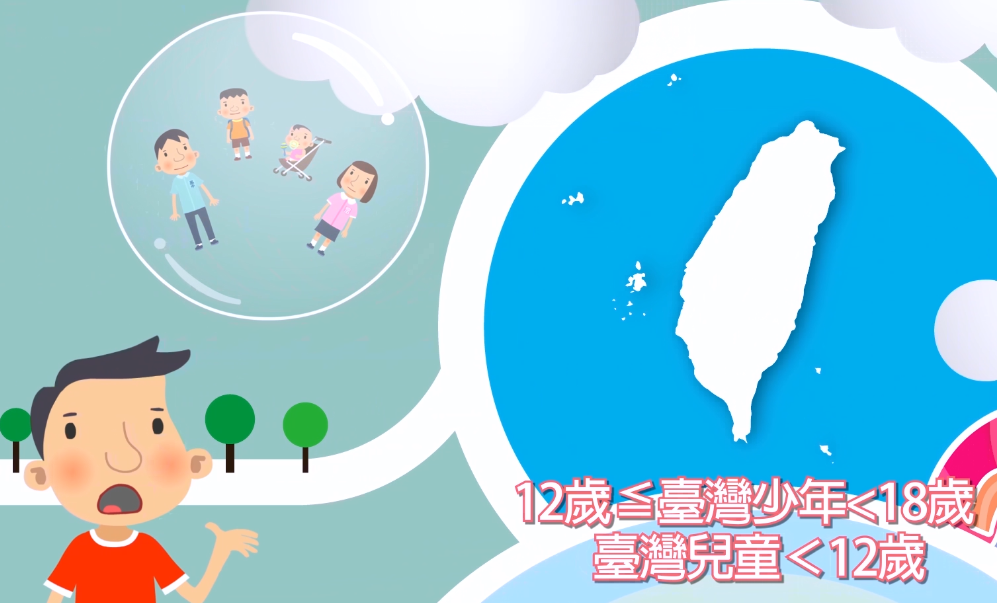 《國民教育法》規定6~15歲須受國民教育。《兒少福利權益法》兒童及少年，指未滿18歲之人；未滿12歲之人稱為「兒童」；12歲以上未滿18歲之人稱為「少年」。
《少年事件處理法》12~18歲。
12
圖片：（衛生福利部社會及家庭署、聖多里尼影視傳播有限公司，2016）第一集
[Speaker Notes: 法律上有許多關於年齡的規定，會依各國特性的不同，對成年認定的規定也不同。在CRC的第一條明載是以18歲以下認定為「兒童」，但該條亦有載明如各地如有認定18歲以下的某階段已為成年，則可不視為是「兒童」。

以下就是我國關於成年權益的法律規定 （節錄自《國語日報》黃柏銘撰「法律小教室」專欄 https://goo.gl/hN8pNe）　　一、憲法：依憲法第四十五條規定，中華民國國民年滿四十歲，才能夠參選總統、副總統。　　二、公職人員選舉罷免法：依本法規定，中華民國國民須年滿二十歲始有選舉權，年滿三十五歲始得參選直轄市長，年滿三十歲始得參選縣市長，年滿二十六歲始得參選鄉鎮市長。　　三、刑法：依刑法第十八條規定，未滿十四歲人之行為不罰，十四歲以上、未滿十八歲人之行為得減輕其刑，滿八十歲人之行為，得減輕其刑；換句話說，十八歲以上、未滿八十歲之人，應具有完全之責任能力，另外，依刑法第二百二十七條規定，年滿十六歲以上之男女，始具有性自主能力。　　四、民法：依民法第十二條規定，滿二十歲為成年，即具有完全之行為能力，能獨立行使有效的法律行為；又依民法第十三條規定，未滿七歲之未成年人，無行為能力，滿七歲以上之未成年人有限制之行為能力。另外，又依民法第九百七十三條規定，男滿十七歲，女滿十五歲，始得訂定婚約，民法第九百八十條規定男滿十八歲，女滿十六歲始得結婚。　　五、少年事件處理法：依該法規定，少年者，為十二歲以上，十八歲未滿之人，關於少年之保護事件及刑事案件，應依該法處理。
        六.中華民國憲法　第四十五條：中華民國國民年滿四十歲者，得被選為總統、副總統。
        七. 2018年3月「新北市兒童卡」上路為例，設籍新北市6至12歲兒童持大眾交通工具可享半價優惠。]
兒童權利公約：未滿18歲 都受CRC的保障
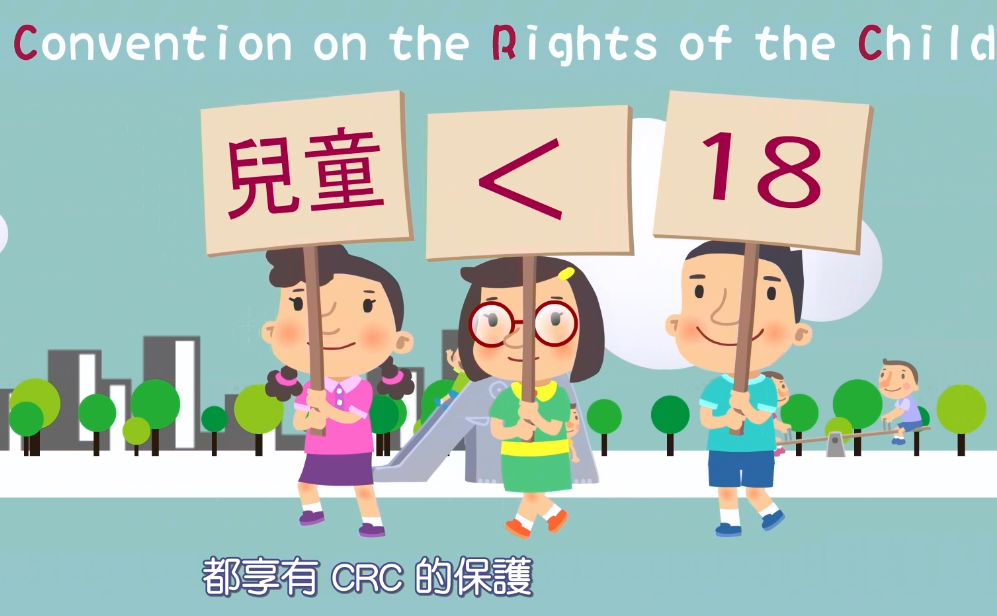 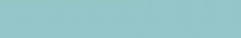 13
圖片：（衛生福利部社會及家庭署，2016）第一集
高中生、國中生都受CRC保護
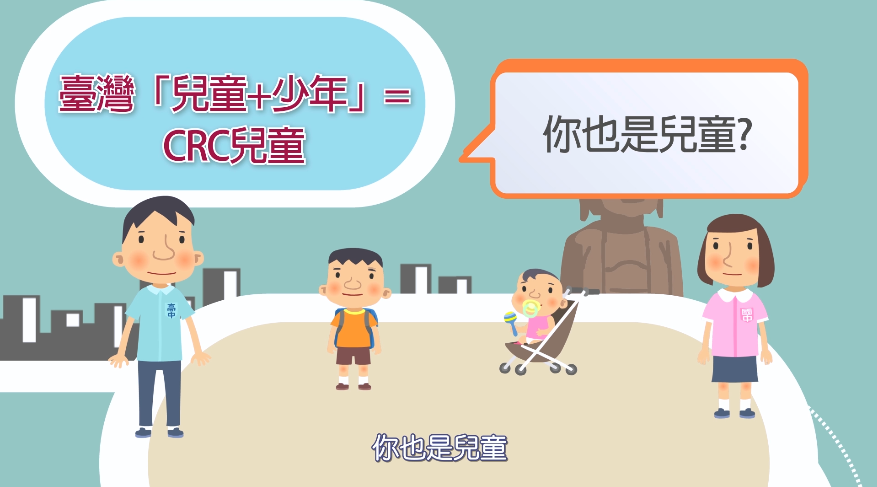 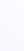 圖片：（衛生福利部社會及家庭署，2016）第一集
14
我國在2014立法通過CRC施行法。大人和小朋友都該知道CRC嗎？
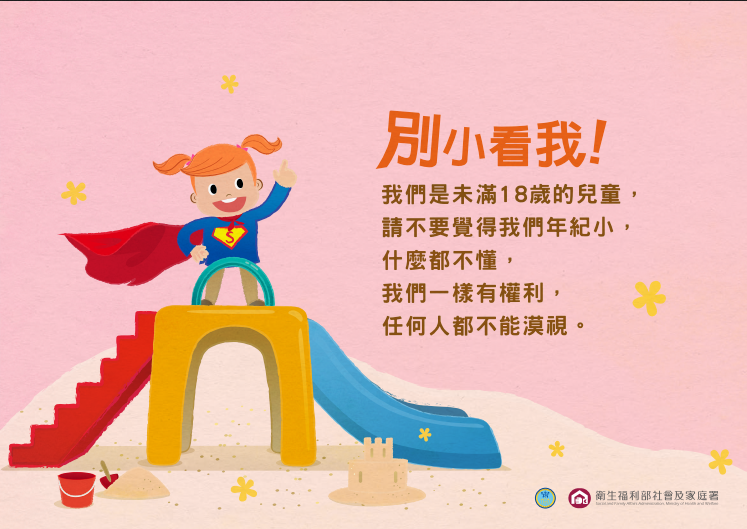 圖片取自衛生福利部社會及家庭署  (2016)  《愛，與你童在：認識兒童權利公約》。臺北市：衛生福利部社會及家庭署。
15
行動：讓更多的大朋友和小朋友知道 CRC ！
用圖畫、文字投稿、口語對話，或在通訊軟體刊登，或是發佈短片，用各種公開表達的方式為他人介紹什麼是CRC。
16
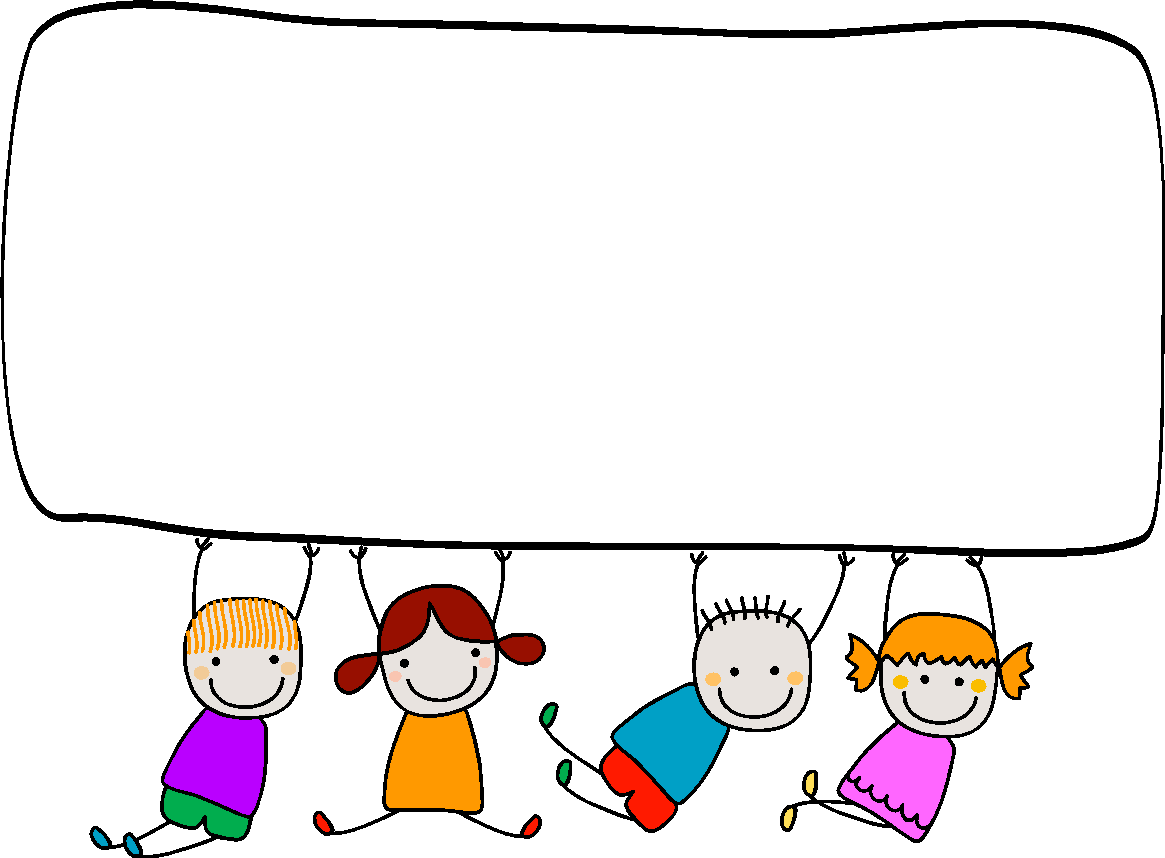 ”
寫個草稿讓你的介紹更完整：
1.要說明CRC的中文名稱喔！
2.CRC保障未滿幾歲的兒少對象？
3.為何世界需要國際都應遵循的「兒童權利公約」？
4.CRC保障兒童的哪些權利呢？
”
17
倡議CRC短片模擬
影片可點此連結 https://youtu.be/FY0YRTdvOys
18
倡議CRC短片模擬
影片可點此連結  https://youtu.be/IpdqXqu8u7U
19
倡議CRC短片模擬
影片可點此網址 https://youtu.be/dV-7Rjtk50A
20
倡議CRC短片模擬
21
影片可點擊網址 https://youtu.be/UTsQvf6RifY
倡議CRC圖卡模擬
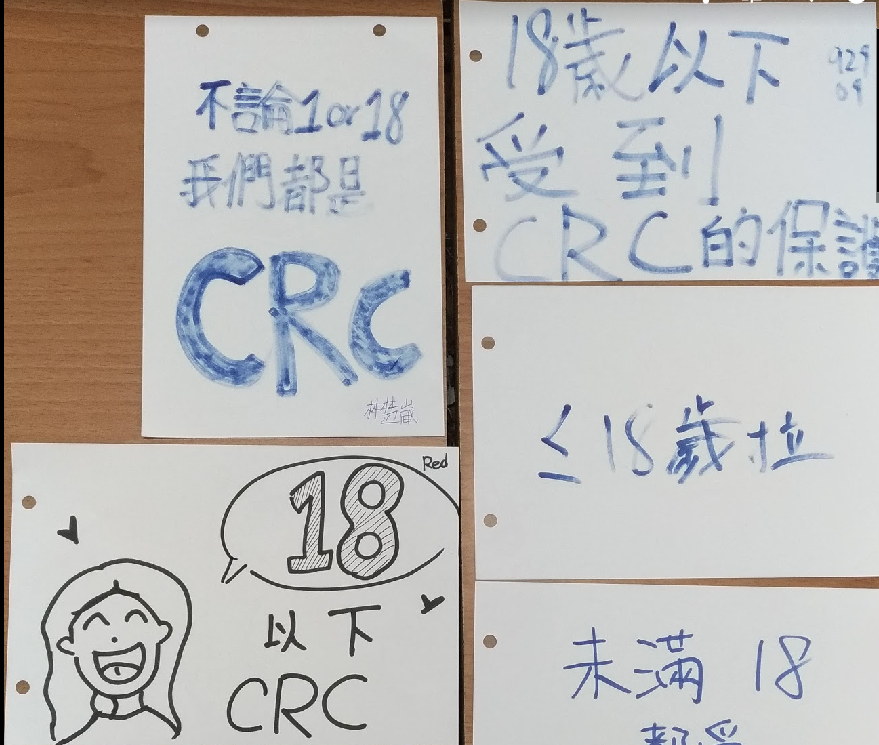 22
Thanks!
讓CRC捍衛全世界兒童的幸福
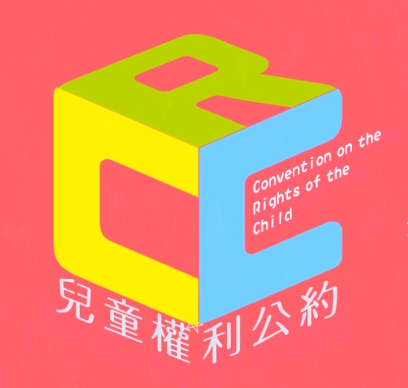 23
圖片來源及參考資料：
●投影片版型使用 Free Google Slide Theme。
●第3頁剪影圖源自https://en.silhouette-ac.com/可供教育、非營利使用。
●第4頁動畫第4圖案取自李園會編輯，曹俊彥、陳麗雅、張振松、賴建名、蔡靜江、嚴凱信繪圖  (2000)  《疼惜我們的寶貝 : 關心兒童權利》。臺中市：內政部兒童局。投影片圖片為該書p.28、p.31（嚴凱信繪）。動畫1~3圖片取自卜蘭妮翻譯、Kermit the Frog著  (1994)  《讓孩子們有更好的世界(For every child: A better world)》。臺北市：啟思文化事業有限公司(1993 United Nations)。
●第5、6、7、11、12、13、14圖片源自衛生福利部社會及家庭署、聖多里尼影視傳播有限公司  (2016)  《兒童權利公約CRC動畫第1集：什麼是兒童權利公約CRC》。臺北市：衛生福利部社會及家庭署、聖多里尼影視傳播有限公司。
●第7頁動畫剪輯自同上 0’56’’~2’05”。
●第8頁圖片源自李園會編輯，曹俊彥、陳麗雅、張振松、賴建名、蔡靜江、嚴凱信繪圖  (2000)  《疼惜我們的寶貝 : 關心兒童權利》。臺中市：內政部兒童局。投影片圖片為該書p.31（嚴凱信繪）。
●第10頁圖片源自謝雅玲譯，大衛‧史密斯(David J. Smith)撰文，席拉‧阿姆斯壯(Shelagh Armstrong)繪圖  (2016)  《天下的孩子都是一樣的：一本關心全球兒童的書(This child every child)》。臺北市：東方出版社。p.29
●第11頁至第14頁圖片源自衛生福利部社會及家庭署、聖多里尼影視傳播有限公司  (2016)  《兒童權利公約CRC動畫第1集：什麼是兒童權利公約CRC》。臺北市：衛生福利部社會及家庭署、聖多里尼影視傳播有限公司。
●第15頁圖片源自內政部兒童局、財團法人兒童藝術文教基金會  (2000)  《好好愛我：一起來認識兒童權利公約》。臺北市：內政部兒童局。
●資料參考自李園會編著  (2006)  《兒童權利公約》。
臺北市：內政部兒童局。
24